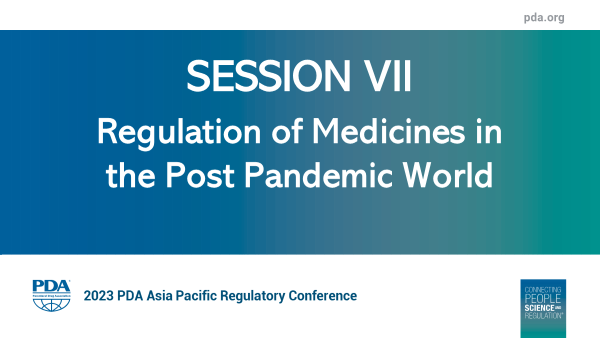 Updates on FDA/CDER’s Inspection Program Post-Pandemic
Zhihao Peter Qiu, Ph.D.  External  Advocacy Lead APACRoche Genentech, Washington DC
Updates on FDA/CDER’s Inspection Program Post-Pandemic
Zhihao Peter Qiu, Ph.D.  External  Advocacy Lead APACRoche Genentech, Washington DC
Table of contents
FDA Inspection Program Post-Pandemic
ICMRA Pilot Program
COPYRIGHT © PDA 2023
The FDA Inspection Program Post-Pandemic
COPYRIGHT © PDA 2023
Update on CDER Inspection Related Activities
PDUFA VII and BsUFA III Commitment Letters
Mutual Recognition Agreements
New Inspection Protocol Project (NIPP)
Revised the Compliance Programs 7346.832: Preapproval Inspections  and 7356.002: Drug Manufacturing Inspections
Draft Guidance on Conducting Remote Regulatory Assessments Questions and Answers
Draft Guidance on Alternative Tools: Assessing Drug Manufacturing Facilities Identified in Pending Applications
Draft Guidance on Remote Interactive Evaluations of Drug Manufacturing and Bioresearch Monitoring Facilities
Enhancements in PDUFA VII and BsUFA III Related to Pre-approval/Pre-license Inspections
Use alternative tools to assess manufacturing facilities 
Request existing inspection reports from other trusted foreign regulatory partners through mutual recognition and confidentiality agreements
Request information from applicants, records and other information directly from facilities and other inspected entities, as appropriate
Utilize new or existing technology platforms to assess manufacturing facilities
Issue draft guidance on the use of alternative tools to assess manufacturing facilities named in pending applications (Issued in September this year)
Communicate its intent to inspect a manufacturing facility at least 60 days in advance of BLA Pre-license Inspections and NDA Pre-approval Inspections and no later than mid-cycle.
FDA reserves the right to conduct manufacturing facility inspections at any time during the review cycle, whether or not FDA has communicated to the facility the intent to inspect.
Confidential – For restricted use only
Update on Mutual Recognition Agreement
The FDA signed the Agreement on 12 January on Mutual Recognition between the Swiss Confederation and the United States of America Relating to Pharmaceutical Good Manufacturing Practice
The agreement came into effect on 27 July, 2023 covering both human and veterinary medicines. 
GMP inspection documents will be made available to the partner authority, subject to consent being given by the drug manufacturer. These documents can then be used to evaluate the manufacturer. 
The approval of medicinal products for marketing (PLIs and PAIs) will continue to be assessed independently by the respective national authorities.
The decision to expand the scope of the U.S.-EU MRA to include inspections of veterinary pharmaceuticals (also called “animal drugs”)
 To avoid duplication of some animal drug inspections and enable regulators to devote more resources to other parts of the world where there may be greater risk
New Inspection Protocol Project (NIPP)
NIPP is modernizing FDA’s inspection program by improving how data from surveillance and pre-approval inspections are recorded, assessed, and reported.
To use standardized electronic inspection protocols to collect data in a structured manner. 
To promote consistent and comprehensive coverage of critical areas of drug manufacturing and provide structured, data-rich reports. 
To better understand how certain variables (e.g., location of the establishment, type of establishment) affect quality. 
To inform future inspections, identify policy/outreach opportunities, and influence application-related decision making.
Enhancements (non-sterile protocols) to conduct end-to-end inspections within a single platform for multiple dosage forms with automated data pre-processing and advanced predictive tools
Updates on Inspection Guidance and Compliance Programs
Revised the Compliance Programs 7346.832: Preapproval Inspections  and 7356.002: Drug Manufacturing Inspections to add:
Elements of ICH Q9, Q10 and Q12 guidelines 
Control of nitrosamine impurities
Alternative tools for evaluating facilities
Objective 4: Commitment to Quality in Pharmaceutical Development (PAI only)
Draft Guidance on Conducting Remote Regulatory Assessments Questions and Answers
FDA has determined that RRAs are valuable and, under certain circumstances, will continue to assist FDA during and beyond the COVID-19 pandemic.
Draft Guidance on Alternative Tools: Assessing Drug Manufacturing Facilities Identified in Pending Applications
Information to applicants on how FDA intends to use alternative tools to assess manufacturing facilities identified in a marketing application
A risk-based approach to determine when an inspection is necessary in support of an application.
Revision to the Compliance Programs
7346.832: Preapproval Inspections and 7356.002: Drug Manufacturing Inspection 	
Alternative tools to enhance  FDA regulatory oversight of pharmaceutical manufacturing and product quality
Requesting existing inspection reports from trusted foreign regulatory partners through mutual recognition agreements (MRAs) and other confidentiality agreements
Conducting remote regulatory assessments (RRAs) including 
requesting records and other information directly from facilities and other inspected entities related to the application under section 704(a)(4) of the FD&C Act, and 
conducting remote interactive evaluations (RIEs) where appropriate.
FDA may, 
determine the need for PAIs based on the cumulative risk assessment of the application
under certain circumstances, use these tools to evaluate facilities and support regulatory decisions on applications
Alternative tools may be used in lieu of or in advance of a PAI
Revision to the CP7346.832: Preapproval Inspections
Objective 4: Commitment to Quality in Pharmaceutical Development
Assess the pharmaceutical development program for its effectiveness as well as its use in supporting continual improvement of the PQS.
On the initial PAI, periodically on subsequent PAIs, with frequency based on risk. When there have been major changes to the quality system, management team, or corporate structure.
Used for data analysis or internal trending by FDA and may assist in identification of risk factors for future PAI decisions
Helps FDA’s decision-making related to the firm’s effectiveness in developing new products and integrating changes within an establishment
Observe and document examples of mature quality practices that exceed CGMP requirements and are indicative of an advanced quality system
Objective 4 elements supportive of the firm’s commitment to quality during development
Pharmaceutical Development Program
Senior Management Commitment to Quality
Multidisciplinary Integrated Development Team
Quality Risk Management in Development
Revision to the CP7356.002 - Drug Manufacturing Inspections
The objective on the effectiveness of quality system:
Gain insight into the effectiveness of a drug manufacturer’s quality system. 
Practices at a facility that not only support meeting CGMP requirements, but also promote a quality culture that allows for exceeding this standard.
Demonstrate practices that are indicative of mature quality practices that, if effectively implemented, provide the foundation for exceeding CGMP requirements. 
continual improvements, using the latest innovations to enhance control, and
creating a culture of quality where leadership demonstrates a commitment to quality and promotes employee engagement and empowerment. 
For manufacturers with a more advanced quality system, FDA may exercise a more flexible regulatory approach, leading toward the goal of producing high quality drug products without extensive regulatory oversight
Draft Guidance: Conducting Remote Regulatory Assessments
An RRA is an examination of an FDA-regulated establishment and/or its records, conducted entirely remotely, to support regulatory decisions and oversight activities
RRAs do not limit the authority of FDA to conduct inspections under section 704(a)(1) of the FD&C Act and other applicable FDA authorities. 
RRAs used in lieu of or in advance of inspections have allowed FDA to remotely evaluate drug manufacturing establishments to mitigate risks.
verify corrective actions taken in response to inspections of previously compliant manufacturers. 
provide information about deficient practices, which led FDA to take regulatory actions, conduct inspections, and have informed future inspection planning.
support, and reduce delays of, approval or authorization of marketing submissions for FDA-regulated products during the COVID-19 pandemic.
During the COVID-19 pandemic, FDA has used RRAs to help the Agency conduct oversight, mitigate risk, and meet critical public health needs with respect to certain FDA-regulated products.
Based on these experiences, FDA has determined that RRAs are valuable and, under certain circumstances, will continue to assist FDA during and beyond the COVID-19 pandemic.
Draft Guidance: Conducting Remote Regulatory Assessments
Statutorily Authorized RRA: FDA Records and Other Information Requests Under Section 704(a)(4) of the FD&C Act
A 704(a)(4) request may be used in lieu of or in advance of a preapproval inspection to support assessment of a pending application or supplement
The use of 704(a)(4) authority does not prevent an FDA investigator from requesting records or other information on inspection.
Voluntary RRA: Remote Interactive Evaluation (RIE)
RIEs are defined as FDA’s use of any combination of remote interactive tools (e.g., remote livestreaming video of operations, teleconferences, screen sharing) to evaluate facilities 
An RIE may be used in lieu of or in advance of an inspection to support assessment of a pending application or supplement
Draft Guidance on Alternative Tools: Assessing Drug Manufacturing Facilities Identified in Pending Applications
A risk-based approach to determine when an inspection in support of an application is necessary
The facility has a drug inspection history, and the proposed operations in the application are the same as or sufficiently related to existing operations covered in previous inspections. 
The application-specific risks or applicable facility operations can be adequately assessed through alternative tools. 
The product addresses an urgent need (e.g., a critical public health need, a pervasive drug shortage, or other unforeseen situations).
An inspection is not feasible as a result of travel limitations
Considerations for Alternative Tools
Remote Regulatory Assessments
Inspections conducted by trusted foreign regulatory partners
Information Sharing by Trusted Foreign Regulatory Partners
Foreign Regulatory Inspections With FDA Remote Participants (ICMRA)
PAIs and PLIs With FDA Remote Subject Matter Experts
A Risk Based Approach for Inspection Decisions
Objectives of Pre-approval inspection:
Facility named or referenced in an application can perform the proposed manufacturing operations in conformance to the current good manufacturing practice (CGMP) requirements,
To confirm that data submitted in the application are accurate and complete,
To verify conformance to the application, and 
To assess a facility’s ability to develop and manufacture drugs of consistent quality
Potential product quality or facility-related risks:
Gaps in the current scientific knowledge or manufacturing process understanding
New technologies or dosage forms
Manufacturing process complexities
Limited commercial manufacturing experience
Issues identified from previous FDA inspections or from information provided by trusted foreign regulatory partners.
Application specific concerns
Data integrity concerns
Draft Guidance on Remote Interactive Evaluations of Drug Manufacturing and Bioresearch Monitoring Facilities
Cover all types of inspections
Apply risk management methods and tools to determine when to request a facility’s participation in a remote interactive evaluation
Do not intend to accept requests from applicants or facilities for FDA to perform a remote interactive evaluation
Decisions on RIE depend on many factors and information not always known to applicants or facilities
FDA requests are considered voluntary unless a section 704(a)(4) request is sent to the facility 
Declining FDA’s request to perform a RIE could impede its ability to make a timely regulatory decision
RIE process
Preparing for a RIE: a brief virtual meeting to discuss logistics, responsibilities, and expectations
Conducting a RIE: technological requirements, and documents and records 
Concluding a RIE: a written list of observations, if any, and a final RIE report
ICMRA Pilot Program
COPYRIGHT © PDA 2023
ICMRA Pilot Program Background
During the COVID-19 pandemic, the International Coalition of Medicines Regulatory Authorities (ICMRA) is acting as a forum to support strategic coordination and international cooperation among global medicine regulatory authorities.
The aim of these activities is to expedite and streamline the development, authorization and availability of COVID-19 treatments and vaccines worldwide.
A key event in support of these activities was the July 7, 2021 joint (virtual) stakeholder workshop with industry on “Enabling Manufacturing Capacity in the COVID-19 Pandemic”
To establish a pharmaceutical quality knowledge management system (PQ KMS), which could help to better inform both public and industry stakeholders on the coalition’s efforts to improve global regulatory harmonization and alignment.
To develop common procedures, guidelines, requirements, and interoperable infrastructure that would facilitate the timely sharing of information on changes occurring within the supply chain of medicines. This may include reliance on the assessments of other regulators that could lead to more timely availability of medicines for patients by shortening approval timelines.
ICMRA Pilot Program
Following the July 2021 ICMRA-Industry virtual workshop, ICMRA is commencing two pilot programs focusing on
Collaborative assessment with initial focus on chemistry, manufacturing, and control (CMC) post-approval changes
Collaborative hybrid inspections.
Develop a framework, which provides a platform for multiple regulatory agencies to participate in a collaborative assessment of post-approval CMC changes including post-approval change management protocols (PACMPs)
Deliver a single list of information requests to the applicant wherever possible, however a stated goal of the pilot is to identify misalignments, differences, and potential areas for further convergence or harmonization across regions.
The applicants’ responses are shared between the participating quality assessors, who will work towards a common approach to the application assessment and decision making.
Develop best practices in the quality assessment of CMC post-approval changes and share learnings to build further collaborations in assessment
Post-approval Change Management Protocol Pilot
Call to industry is open since June 2022
14 proposals submitted
5 were selected
First completed pilot summary
PACMPs for Drug Substance/Drug Product/QC site changes for a biological product
EMA (Lead), FDA (Participating), and PMDA (Observing)
Submitted in January 2023 and approved in May 2023
3 rounds of Information Requests (IRs)
Two collaborative assessments under review
PACMP to add an additional site for the manufacturing activities for filling and secondary packaging of the DP
FDA (Lead), EMA (Participating) and PMDA, HC, HSA, ANVISA (Observing) 
PACMP New manufacturing site for drug substance intermediate
FDA (Lead), EMA, MHRA (UK), Swiss Medic (Participating) and ANVISA, HC (Observing)
Key Highlights of the PACMP Assessment Pilot
Industry high-level experience
The overall experience with the PACMP collaborative review procedure was very collaborative
Very open and transparent engagement from all ICMRA regulators involved; 
The pilot did not add any significant additional work on the sponsor
Approval of both protocols on the same day by the FDA and EMA demonstrated significant value of the ICMRA pilots

Regulators: key highlights of this procedures
All regulators involved were open and highly collaborative
The issues raised during the procedure were mutually agreed upon, confirming good alignment between the EU, US, and Japan
The pilot did not cause any delays in approval timelines
It received positive feedback from industry
ICMRA Collaborative Hybrid Inspection Pilot (CHIP)
Use a combination of on-site inspectors in the facility and virtual/remote inspectors to conduct a hybrid inspection/assessment. 
Overcome travel restrictions
Facility inclusion in the pilot will be focused on
 the mutual interest of regulators, 
voluntary participation by manufacturer and its facility, and 
the facility having the technical capability to support distant assessment.
Potential for collaborative assessment of facility when applications submitted to multiple regulators.
Evaluation of the inspection outcome and any enforcement action, if needed, should remain a matter for each participating authority.
The pilot is voluntary for regulators and industry.
ICMRA Collaborative Hybrid Inspection Pilot
Call to industry is open since June 2022
3 proposals submitted
2 accepted and 1 withdrawn
CHIP Inspection: Q3 2023 and Q1 2024 
CHIP Received in June 2023, Addition of a new DP manufacturing site
FDA (Lead inspectorate), HC (Remote inspectorate) and PMDA, Swiss Medic, MHRA, MoH Israel, EMA, HPRA (Observing)
Collaborative hybrid inspection closed out in September 2023
Accepted CHIP receipt targeted in November 2023, Addition of a DS Manufacturing/Analytical Testing Sites
Hybrid Inspection targeted for early Q1, 2024
SwissMedic (Lead inspectorate), FDA (Remote inspectorate) and EMA, PMDA, and MHRA (Observing)
Lessons from Collaborative Hybrid Inspection Pilot
CHIP engagements
Positive collaborations among Regulators and Industry sponsors
Significant effort to align regulatory approach to inspections 
Significant effort to clarify CHIP expectations and HA limitations
MRAs and Confidentiality Agreements
Require enhanced IT platform capabilities for efficient and secure collaborations
Industry feedback
Highly risky proposition
“sum of all” observations
Limited scope: PAI only
Other business priorities and availability of on-site resources
Benefits to CHIP Participants
An opportunity to reach agreement with multiple HAs on the compliance of a site with a single inspection
Onsite HA serves as the single voice for participating HAs
Aim to deliver single inspection outcome
A possibility to receive a single list of document request from multiple HAs
A more robust site CAPA plan
One Quality Voice
Onsite lead inspector will coordinate scope of coverage with facility and virtual HA participants
Obtain documents
Onsite activities
Interactions with virtual participants
What to Expect
Establish a globally shared secure document sharing platform with streamlined instructions for Health Authorities to gain and maintain access
Establish a global collaborative assessment process with harmonized milestone dates and flexibility to accommodate region-specific requirements
Establish standardized template documents
Need for Regulatory Authorities to consider which applications (e.g., product class, disease indication, PAC type) to invest limited work capacity in order to maximize benefit to patients
Final Thoughts
FDA will continue to use remote regulatory assessments in support of application assessments and  regulatory enforcement activities.
Global collaboration is a critical component to ensure adequate regulatory oversight and to promote the availability of medicines.
Advancing global regulatory efforts to enhancing regulatory reliance and agility to strengthen the quality, safety and efficacy of medicinal products. 
The need for more convergence on regulatory assessment among multiple regions to allow faster supply of critical medicines to patients.
FDA’s commitment to innovate pharmaceutical quality oversight with the NIPP, QMM, and ICMRA pilot program
Self Introduction
Current position: External Advocacy Lead APAC, Roche Genentech, 
Washington DC, USA
Previous positions: 
Chief Quality Officer, Innovent Biologics, SuZhou, China
Director, Division of Biotechnology Manufacturing, Office of Pharmaceutical Manufacturing Assessment, CDER, USFDA
Branch Chief, Biotech Manufacturing Assessment Branch, Office of Compliance, CDER, USFDA
Associate Director for Toxicology, Office of In Vitro Diagnostic Devices, CDRH, USFDA
CMC Facility Reviewer and Inspector, Office of Compliance and Biological Quality, CBER, USFDA
10+ years in Biotech and medical device Companies
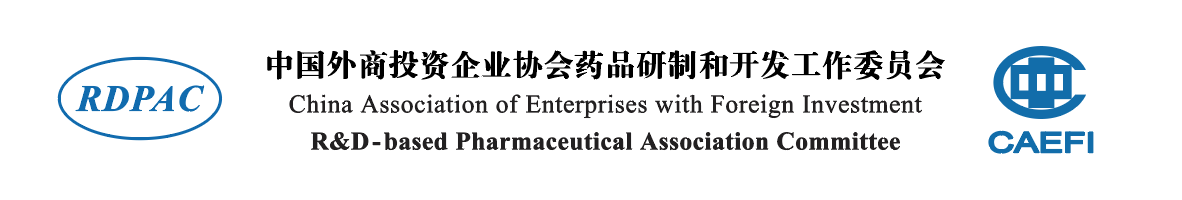 Confidential – For restricted use only
Thank you
COPYRIGHT © PDA 2023